The Art and Science of Clinical Reasoning:The Role of Experience in Clinical Expertise
Geoff Norman, Ph.D.
			McMaster University
The Conundrum
It takes about 10 years/ 10,000 hours  of deliberate practice to make an expert
 Chess
  Medicine
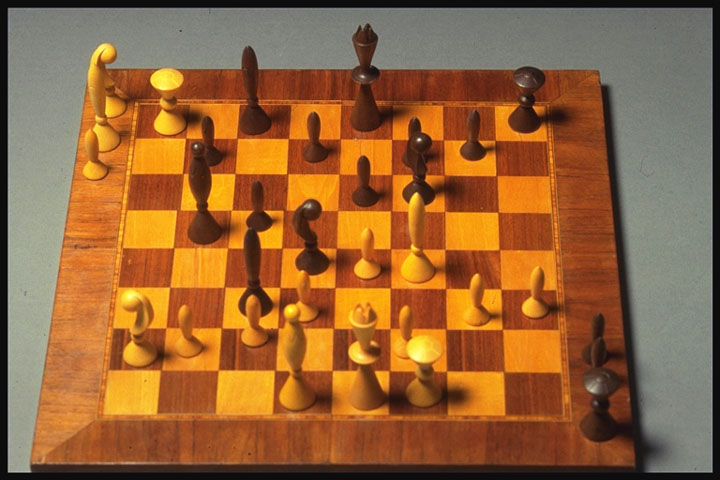 Age and Skilled Chess Performance
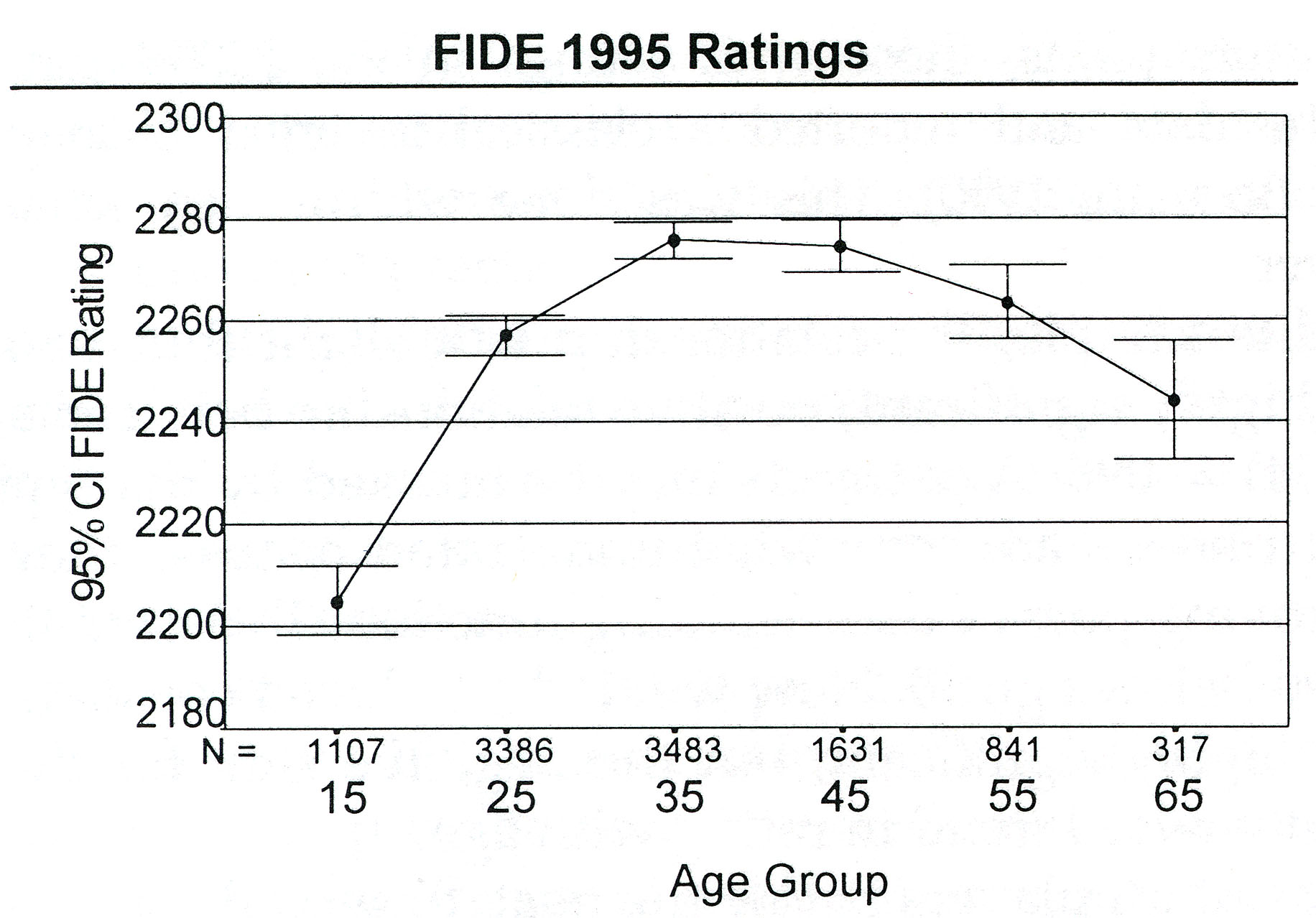 Ericsson and Charness, 1998
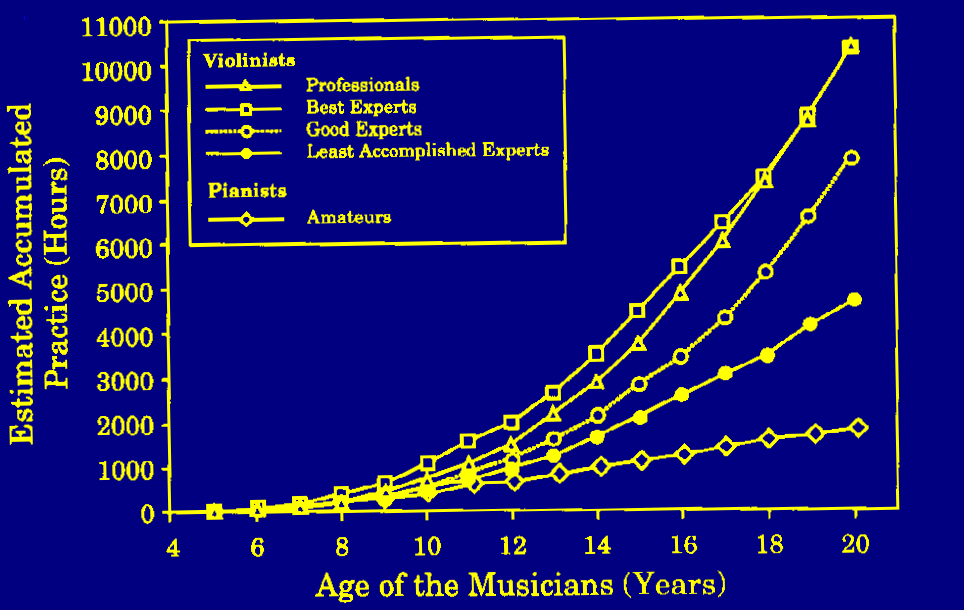 *
*
Age and Diagnostic Accuracy
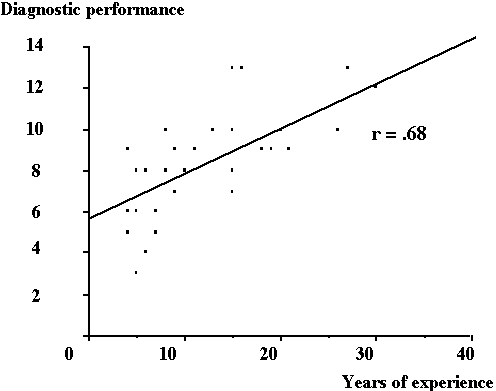 Hobus & Schmidt, 1993
70
68
66
64
Total score on the CCT test
62
60
58
0
40000
80000
120000
20000
60000
100000
140000
EXPOSURE
Schuwirth et al., 2004
BUT
Every measure of knowledge/ performance decays right after graduation
Day and Norcini, 1988
What does the expert get from ten years of experience?
Early History of Clinical Reasoning (1973-79)
- Search for general problem - solving skills

- Content Specificity (Elstein, Shulman)

- Central Role of Knowledge
Early History of Clinical Reasoning (1973-79)
- Search for general problem - solving skills

- Content Specificity (Elstein, Shulman)

- Central Role of Knowledge
The Paradigm Shift (1979 - 99)
- Organization of knowledge as central focus

Hierarchical Networks
Propositions
Symptom x Disease probabilities
Individual exemplars
The Alternative View
In the course of becoming an expert, one requires an extensive stable of examples which guide diagnosis and management of new problems
Exemplar Theory - Medin, Brooks
Categories consist of a collection of prior instances
identification of category membership based on availability of similar instances
Similarity is “non-analytic” (not conscious), hence can result from objectively irrelevant features
Ratings of typicality, identification of features, etc. done “on the fly” at retrieval
Similarity and recognition of everyday objects
When we recognize everyday objects, the process is effortless, seemingly unconscious.
We are not aware that we are eliciting or weighting individual features 
The process appears to occur all at once (Gestalt)
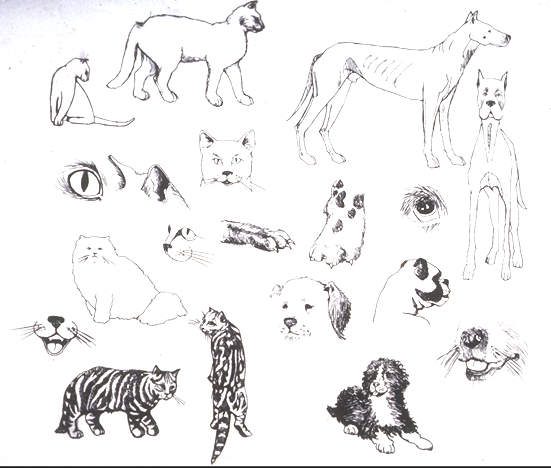 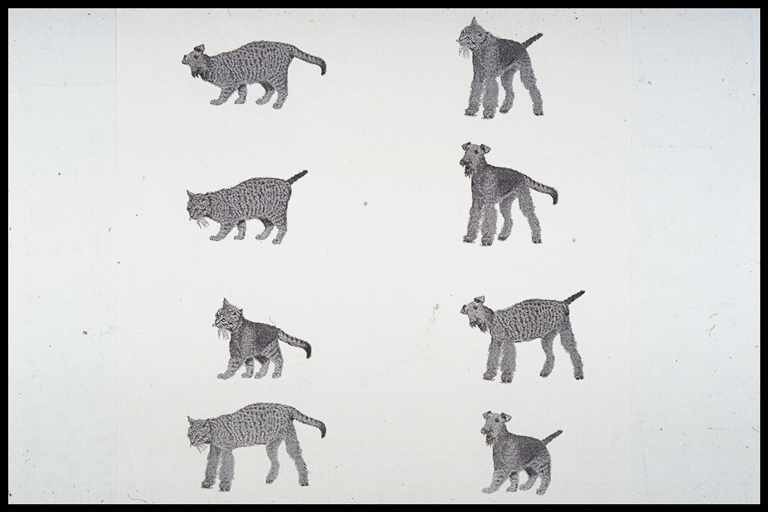 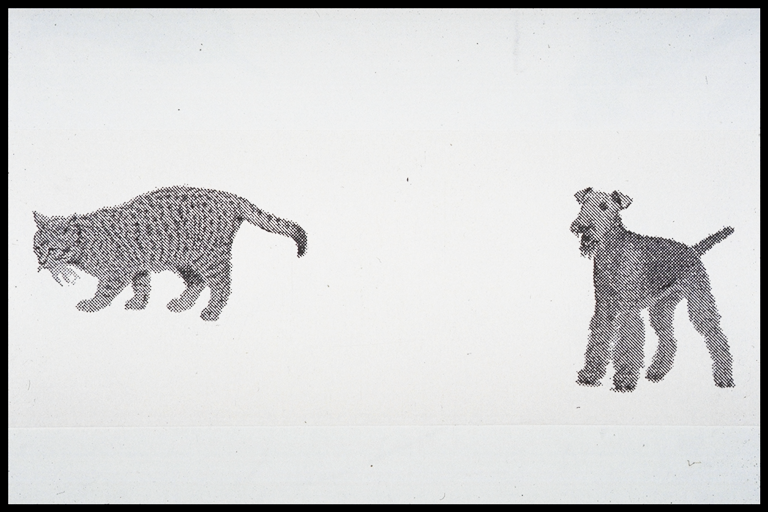 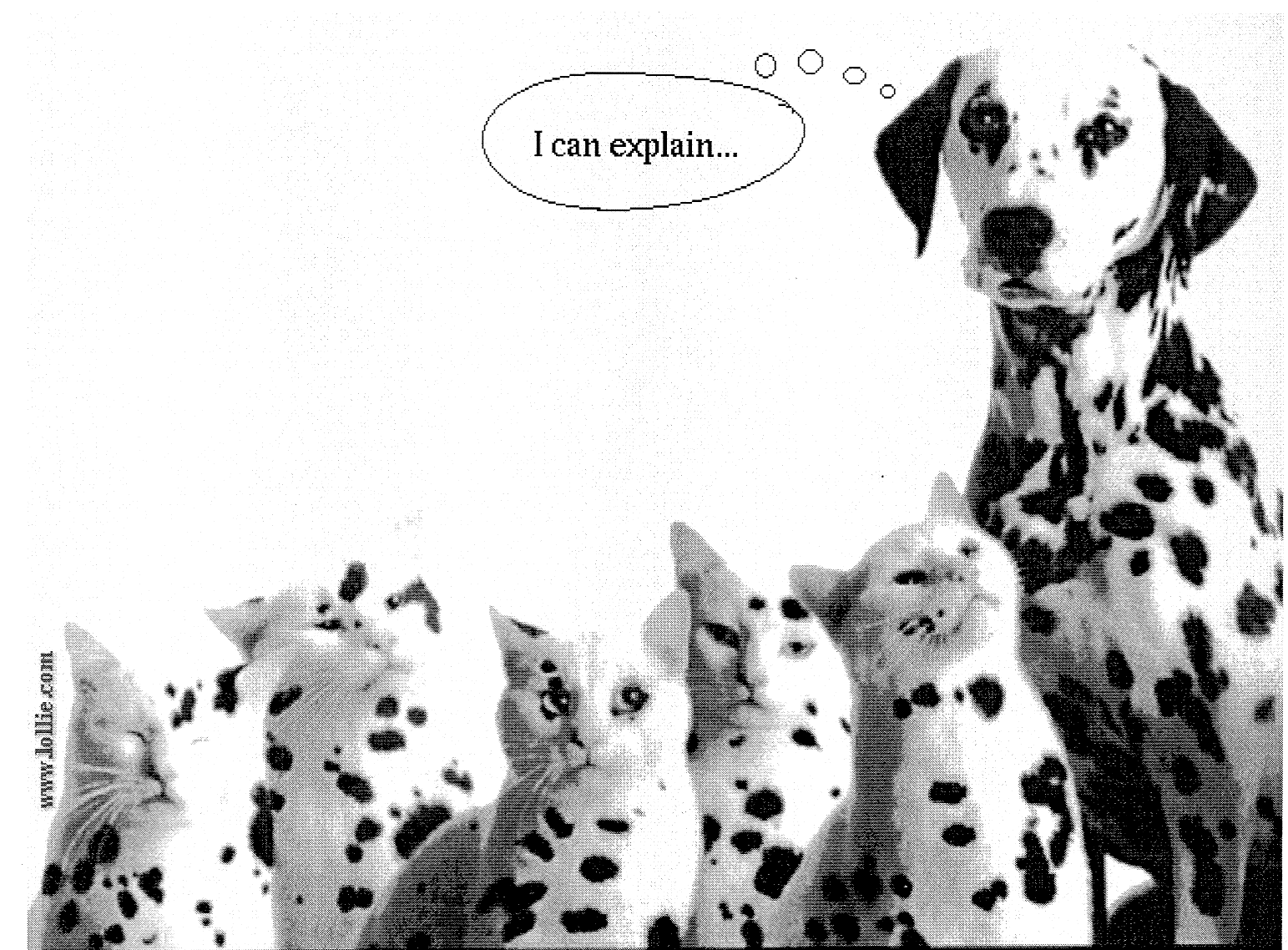 Effect of Similarity (Allen, Brooks, Norman, 1992)
24 medical students, 6 conditions
Learn Rules
 Practice rules 
	
	Train Set A				Train Set B
	(6 x 4) x 5				(6 x 4) x 5
			
                 	Test  (9 / 30)
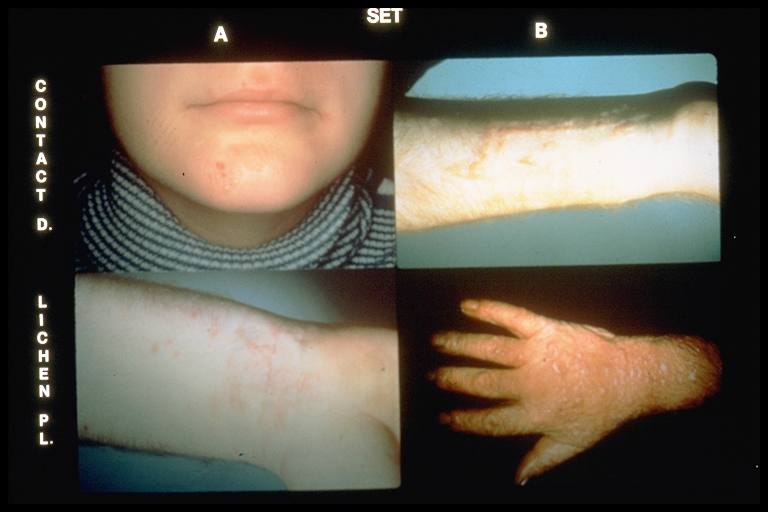 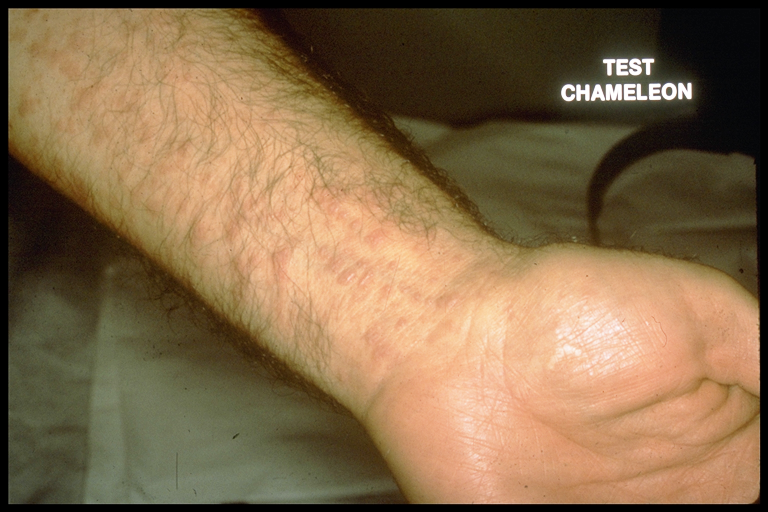 Accuracy by Bias Condition
Hatala et al, ECG Interpretation
Medical students/ Fam Med residents
PRACTICE (4/4 + 7 filler)
 middle aged banker with chest pain
                          OR
 elderly woman with chest pain
Anterior M I
TEST  (  4 critical + 3 filler)
Middle aged banker
Left Bundle Branch Block
RESULTSPercent of Diagnoses by Condition
Medical 
Students
RESULTSNumber of Features by Condition
Studies of Expert Pattern Recognition
Dermatologists/ GPs / residents
36 slides (typical / atypical)

Condition A
Verbal description of slide (verbal) 
    then photo (visual + verbal)
Condition B
 Photo only (visual)
Diagnostic Accuracy
Diagnostic Accuracy
Diagnostic Accuracy
Conclusions
With experience (dermatologist + GP) greater information from visual alone than (visual + interpretation) or verbal

For relative novice, greater information from textbook description
CONCLUSIONS - The Role of Examples
Categories and Concepts are based on our specific experience with the world
The process is “non-analytic” (pattern recognition), based on holistic similarity not individual features, and occurs rapidly
Individual experience affects both the concept (diagnosis) and the features
Implications
Expertise associated with rapid diagnosis

Experts cannot predict errors of others 

Features may be reinterpreted in line with hypotheses
Rapid Diagnosis
STUDY
100 slides in 20 categories
Students, clerks, residents, 			                        	GPs, Dermatologist	
Accuracy and Response Time
Response time by Educational Level
Clinicians cannot predict errors of others

STUDY
At conclusion of previous study,            3 dermatologists predict errors of residents, GPs, dermatologists
Proportion of Errors Predicted
Influence on Feature Interpretation
Diagnostic hypotheses arise from  pattern recognition processes based on similarity to prior examples

In situations of feature ambiguity, hypotheses may influence what is seen		
	top-down processing; backward 		reasoning)
Influence of Diagnosis on Feature Perception (LeBlanc et al)
20 residents, 20 final year students
8 photos of classical signs from clinical diagnosis textbooks

Correct history and diagnosis
				vs.
	Incorrect history and diagnosis
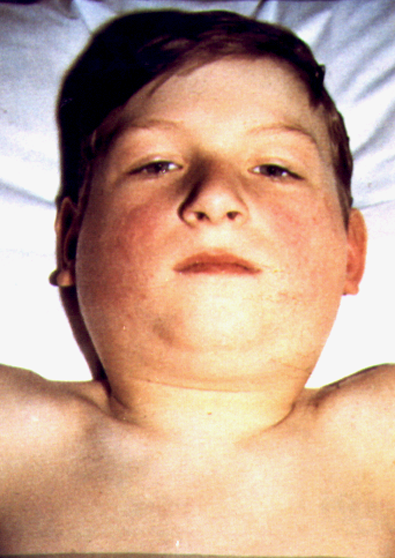 RESULTSDiagnostic Accuracy by Bias
RESULTSNumber of Features of Correct Diagnosis by Condition
RESULTSNumber of Features of Alternate Diagnosis by Condition
ECG DiagnosisHatala et al., 1999
Cardiologists, Residents, Med student

 10 ECG’s 
Correct Hx, Alternate Hx, No Hx
Results -- Diagnosis
Results -- Features of Correct Dx
Conclusions - Ambiguity of Features
Clinicians at all levels are vulnerable to suggested diagnoses

Hypothesized diagnoses influence interpretation of features
Conclusions (to date)
Many aspects of clinical reasoning are consistent with a process based on similarity to prior exemplars

                     Is that all there is?

What is the role of analytical knowledge and reasoning?
Science and Clinical Reasoning(Patel, Schmidt)
Clinicians rarely use basic science explanation in routine practice.

While they may possess the knowledge, it remains “encapsulated” until mobilized for specific goals (to solve specific problems) (Schmidt, HG)
Where Do Clinicians Use Basic Science?
Some use physiology ALL the time
Nephrology, hematology, anesthesiology

Some use basic science some of the time
 Difficult problems
Experimental Design
R1 --GP	  R2 -- IM		Nephrol
		n=4		     n=4		   n=4

			Clinical Cases
				k = 8
		
			Explain and Diagnose
Diagnostic Accuracy
Causal Explanations
No of Diagnoses / Investigations
Conclusions - Use of Basic Science
In difficult diagnostic situations, clinicians use causal physiological knowledge
  Expertise associated with more coherent explanations, better diagnosis
IMPLICATIONS for TEACHING
In the face of ambiguity, does pattern recognition help or hurt?
Studies of coordination of processes in dermatology
 Studies of analytic and non-analytic processing by novices

Impact of mixed vs. blocked practice
Coordinating Analytical and Exemplar-Based Processing
Do students /physicians use both processes?
Is one more effective than the other?
Are the processes amenable to instruction?
Are there circumstances where one is more effective?
Does a combined strategy work better?
Analytical and Holistic Processes
Analytical (Rule-based) 
 Based on rules, individual features
Holistic (Similarity based)
Based on holistic similarity to prior exemplar

Index of rule-based processing: 
			Typical - Atypical

Index of similarity-based processing: 
			Similar- Dissimilar
Subjects:

39 medical students in McMaster MD Programme
3rd instructional unit (7 months completed).  

No prior training in dermatology  
 

Materials
10 disease quartets 
	2 typical cases (similar to one another)
	2 atypical cases (similar to one another)
Example of a disease quartet:

Lichen Planus
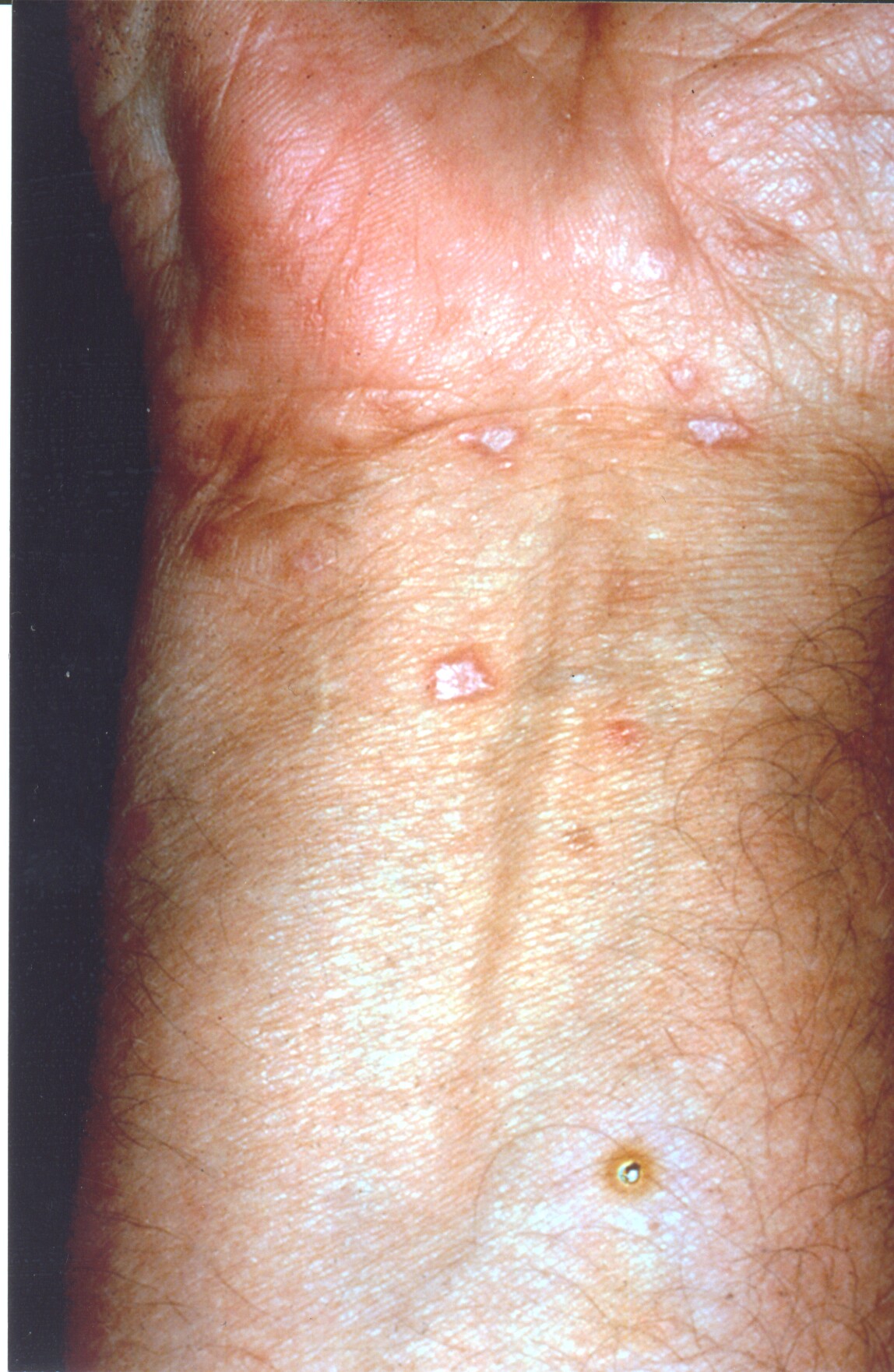 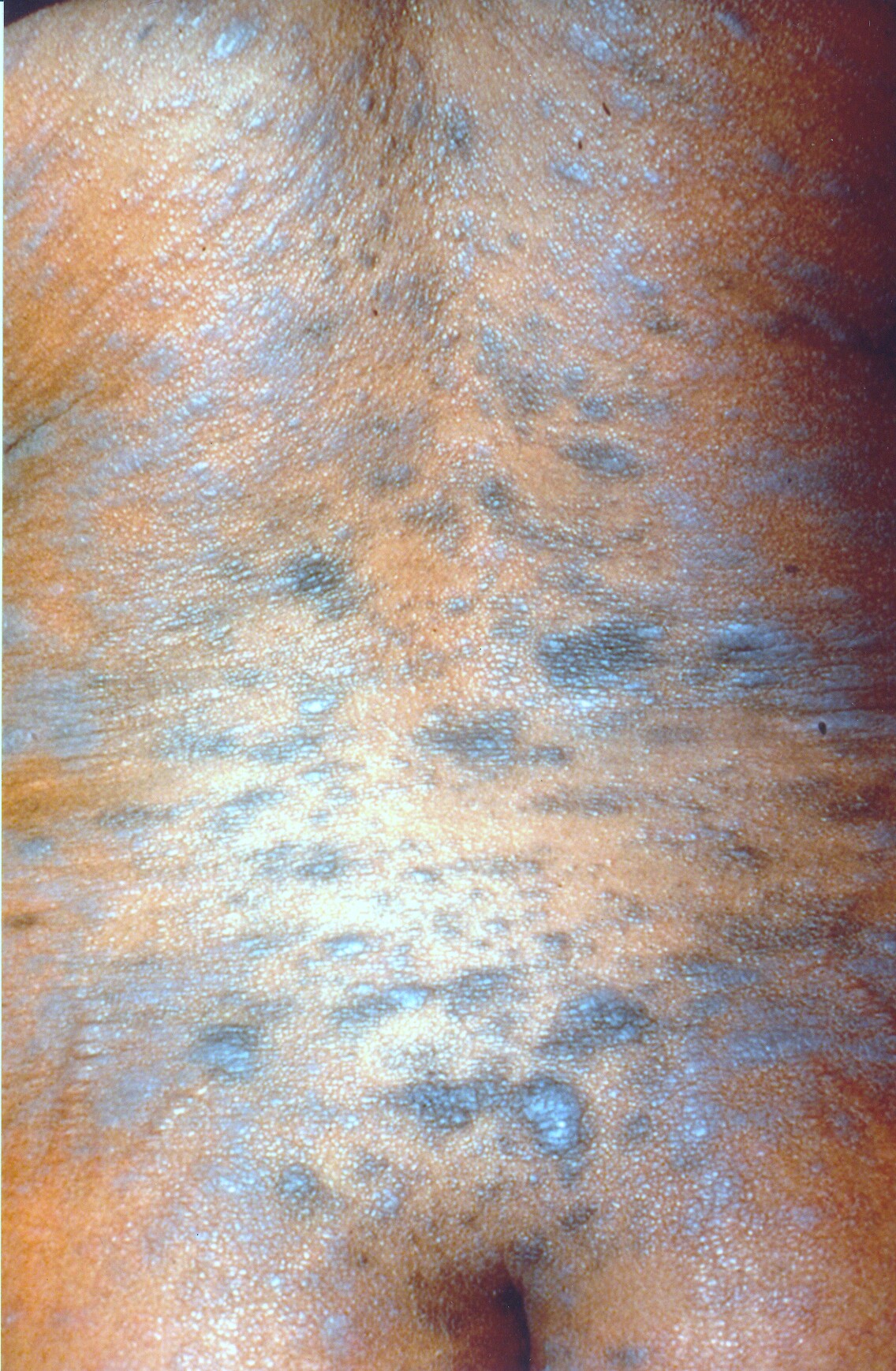 A1
T1
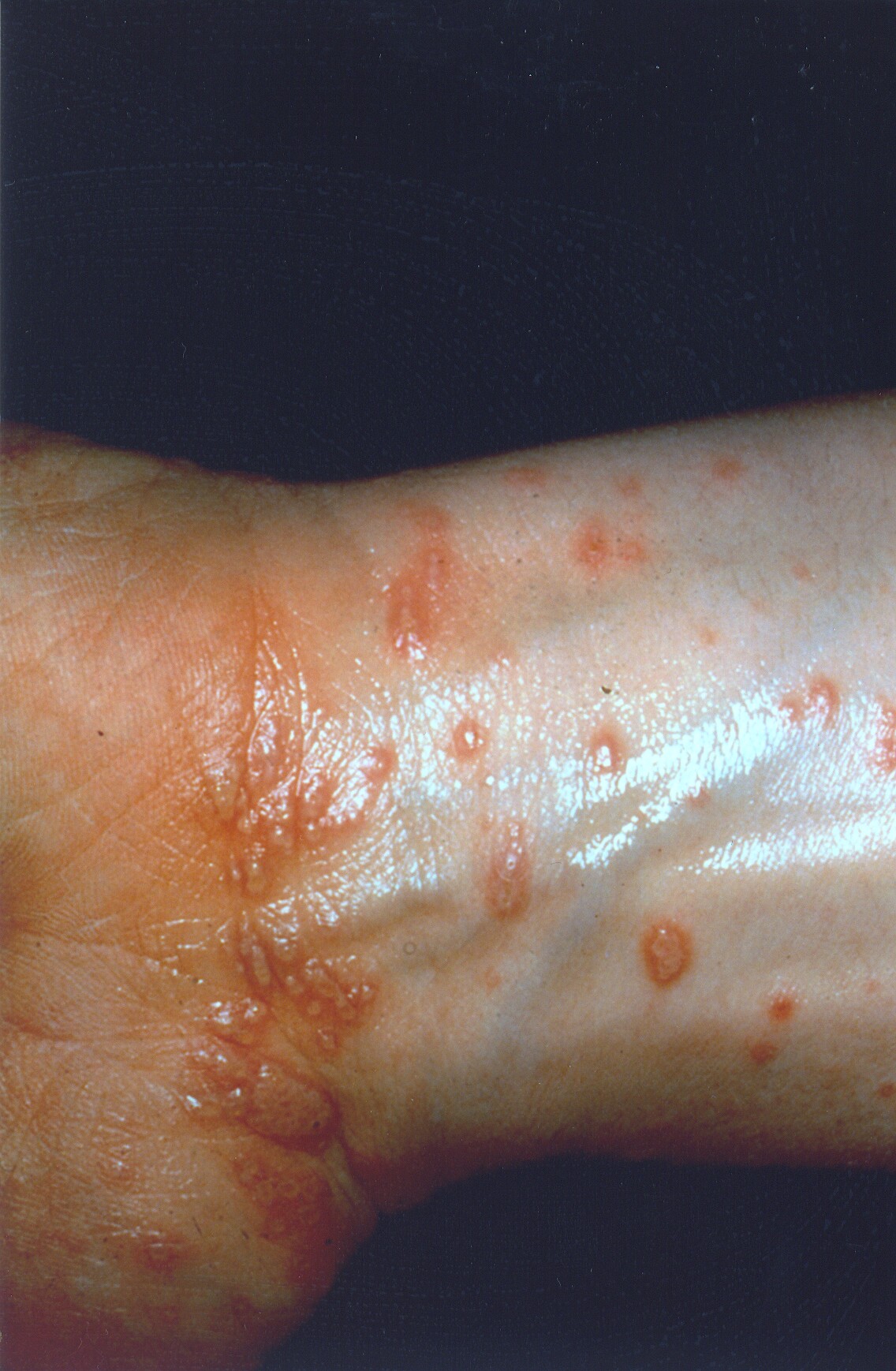 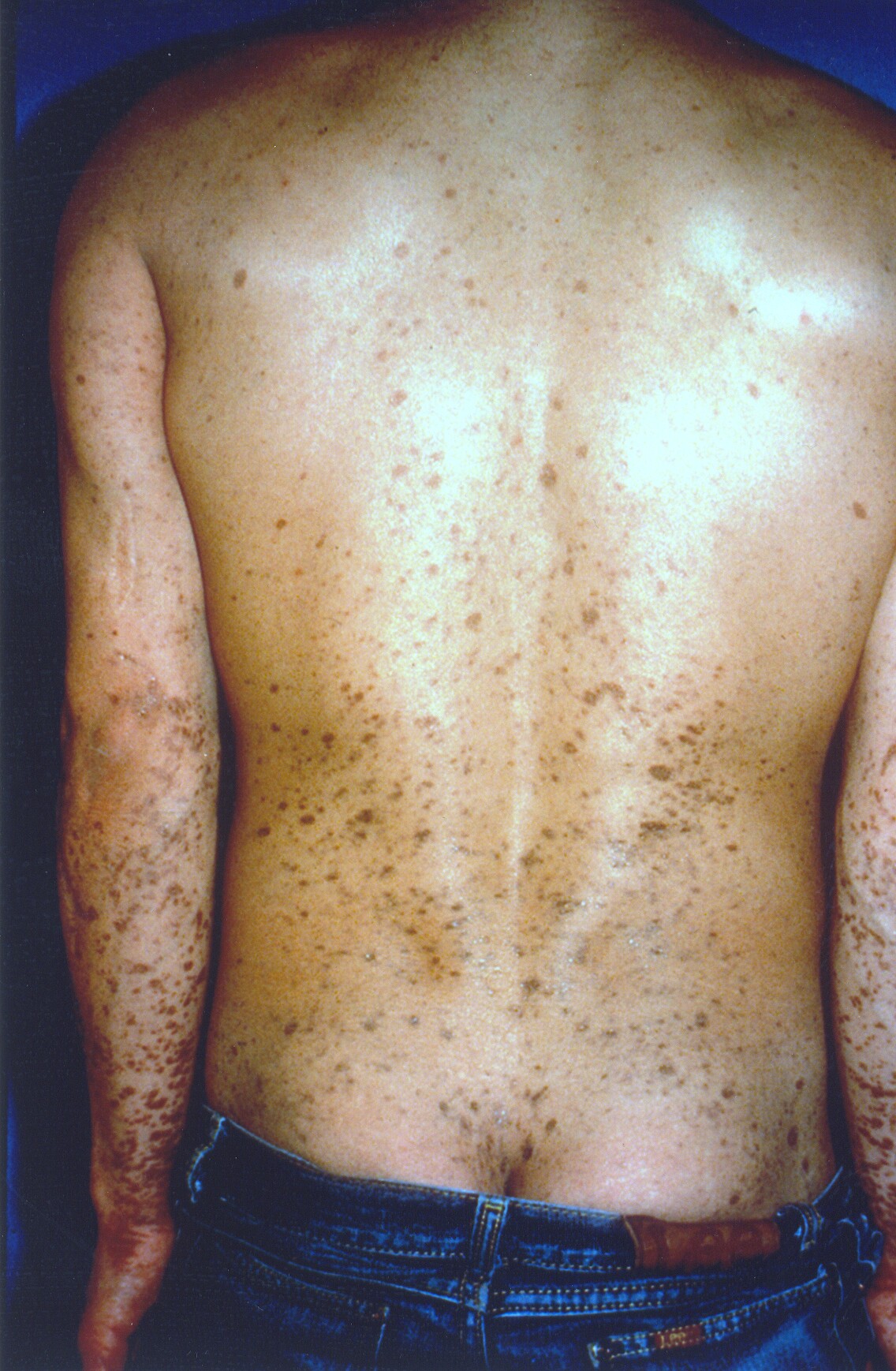 A2
T2
Test Phase
Analytic   (rule-based condition)
Identify features present prior to diagnosis 
Allowed to use instructional booklet if necessary  

Similarity then Analytic Session
Participants were presented with each test case twice  

Pass 1 (similarity-based condition) 
Give diagnosis that first comes to mind  
Opportunity to reassess each case later

Pass 2 (similarity+rule condition)
Re-examine initial diagnosis with rules of diagnosis  
Use instructional booklet if necessary 
May keep or change their initial diagnosis
3 critical comparisons of performance may be made: 

Rule-based vs. Similarity-based conditions 

	Evidence of both types of processing
	Determine if instructions shift balance in processing

Interaction between Instruction and Material
	Evidence of specific situations where strategy is more effective
	(Rules on typical lesions; Exemplar on similar lesions)

Rule-based vs. Similarity+rule condition 
Similarity-based vs. Similarity+rule conditions  

	Determine if performance under dual strategy is superior
Overall Comparison
Typical cases > Atypical cases
Similar cases > Dissimilar Cases

Evidence of both types of processing
Effect of Instructional Strategy
Rule-based group: Typical cases >> Atypical cases
Similarity-based group: Similar cases >> Dissimilar cases
Predictions:
Specific predictions with respect to the type of case:

TS cases
high accuracy
rule-based = similarity-based groups.  

AD cases
low accuracy 
rule-based = similarity-based groups. 

TD cases
rule-based group > similarity-based group.  

AS cases
similarity-based group > rule-based group.
Accuracy by Lesion Type
Combined vs. Individual Strategies

Similarity+Rule>Rule-based
Similarity+Rule>Similarity-based
INSTRUCTION AND PATTERN RECOGNITION
Contrast instructions to:
Think of the first thing that comes to mind
					vs.
 Gather all the data then arrive at diagnosis
with the ECG taken away
with the ECG present  
32 Undergrad Psychology students
11 disorders, rules + examples
Test -- 10 new ECG’s
Diagnostic Accuracy
Resident
Clerk
Diagnostic Accuracy
Resident
Clerk
Conclusion
Systematic, hypothesis - free , search leads to no advantage in performance (even for novices)
 Tendency to identify and label  normal variation or irrelevant feature

Conbined strategy (pattern recognition + analytical) is optimal
Mixed vs. Blocked Practice
In the face of ambiguous features (which are subject to reinterpretation),and multiple categories,  students must learn the features which discriminate one category form another, not those which support a particular category
Mixed vs. Blocked PracticeHatala, 2000
ECG Diagnosis -- 3 categories
6 examples / category
Blocked
	Review, then 6 examples/category
Mixed	
	Review, 2/category, 12 (4 x 3) practice
TEST	6 new ECGs
Accuracy -- %
Conclusions
Mixed practice, contrast across categories, leads to 50% improvement in accuracy over blocked practice
OVERALL CONCLUSIONS
Clinical reasoning is based on both analytical facts and relationships and an accumulation of examples
 Examples are rich source of hypotheses
 Examples aid expert to interpret ambiguous features
Implications
Careful attention must be paid to the nature and number of examples students acquire during clinical education (deliberate practice)
Students should be encouraged (not discouraged) to try to recognize patterns and look for similarity to prior cases